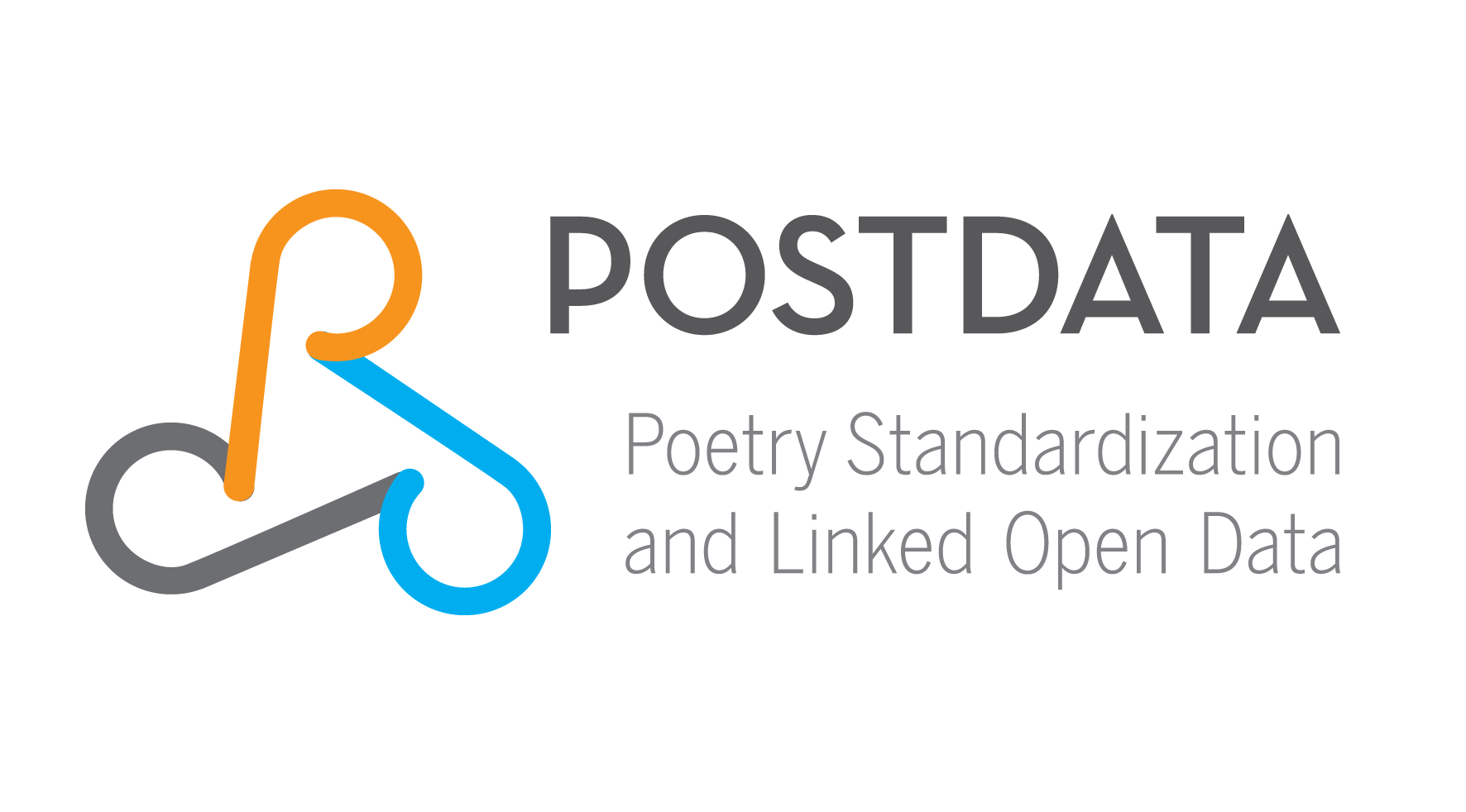 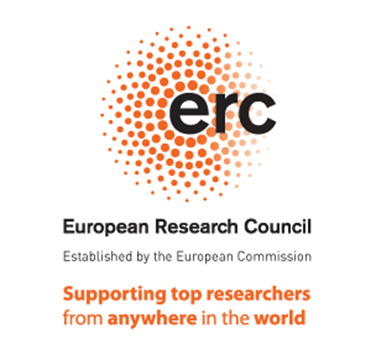 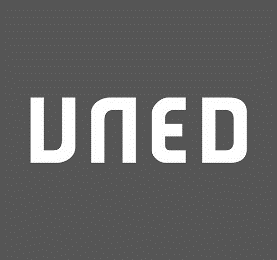 Humanidades Digitales
Salvador Ros Muñoz		
ERC project Poetry Standardization and Linked Open Data – POSTDATA
UNED 
sros@scc.uned.es 
UNED ETSI INFORMATICA
Madrid , 21 de Junio 2019
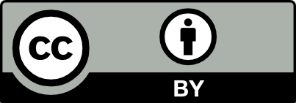 Semblanza
Actualmente, es responsable del BiGDataLab de la UNED e investigador principal asociado del proyecto POSTDATA ERC Starting Grant, Coordinador del Módulo V del Máster Europeo en Gestión Estratégica de Fronteras dedicado a la innovación y la tecnología en la seguridad de las fronteras y Director del Master en Humanidades Digitales y del Master de Tecnologías y Arquitectura de Big data de la UNED. 
Fue Director de Tecnologías de Aprendizaje en la UNED por seis años y Vicedecano de Tecnologías en la ETSI de Informática durante seis años. Recibió el Premio Extraordinario de Doctorado en la UNED y dos premios especiales al mejor artículo. 
Experto en Gestión estratégica e Innovación en el Sector Público. Se graduó en el Programa de Liderazgo para la Gestión del Sector Público por la Escuela de Negocios IESE. Universidad de Navarra, en Alta Dirección Estratégica para Universidades por  la Universidad de Nebrija y Politécnica de Barcelona y en el Programa de Liderazgo para la Innovación y el emprendimiento en el Sector Público de la Escuela de Negocios Deusto. Universidad de Deusto.
Es miembro sénior de IEEE Education Society desde 2007 donde ha desempeñados cargos en su directiva en el Capítulo Español. 
Su investigación y actividad profesional en general se centra en el uso de las tecnologías para la transformación digital y aplicados a Ciencia, Humanidades y Negocio. Tiene mas de 15 publicaciones en JCR y mas de 100 ponencias en congresos y conferencias. Fundador de la Red Española de Learning Analytics, SNOLA.
Researcher ID C-4829-2015
Código Orcid 0000-0001-6330-4958
Google Scholar: https://bit.ly/2UalRWp
Las humanidades Digitales no son para
“No se debe usar los ordenadores para principalmente para acelerar operaciones. Ni para minimizar el trabajo de los investigadores .
No sería razonable usar la computadora solo para obtener los mismos resultados como antes, teniendo las mismas propiedades que antes, pero más rápidamente y con menos esfuerzo humano. […] 


Michael Piotrowski 2019-06-03 Re intellecta, in verbis simus faciles
Humanidades Digitales
El uso de las computadoras en las humanidades tiene como principal objetivo la mejora de la calidad, profundidad y extensión de la investigación y no solo la disminución del esfuerzo humano y tiempo. (Busa 1980, p. 89).”
Humanidades digitales aplicadas
Investigar en las humanidades usando modelos formales y la metodología para construir dichos modelos.
Historia digital, Filología digital, Musicología digital…..

Humanidades digitales teóricas
Investigación en el significado y construcción de modelos formales en las humanidades
Piotrowski 2016, Re intellecta, in verbis simus faciles 13
¿Cómo se aborda un proyecto de humanidades digitales?
El equipo: Interdisciplinar
Pregunta de investigación : Humanidades
Tecnología
Acceso en abierto e infraestructuras
El equipo: Interdisciplinar
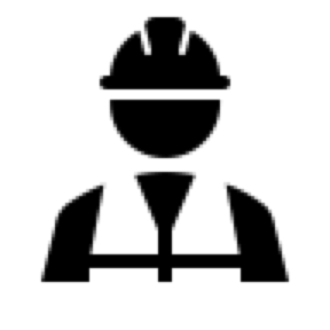 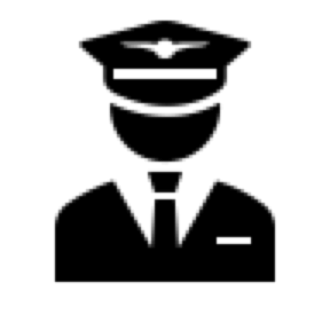 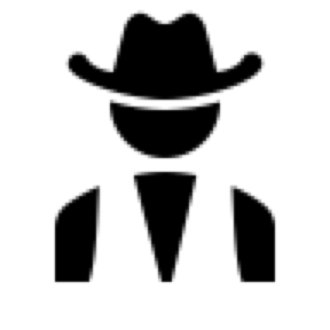 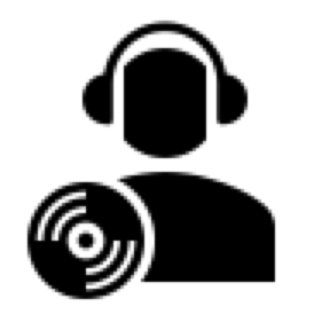 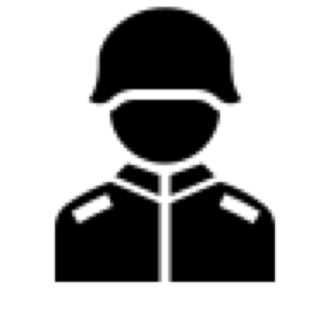 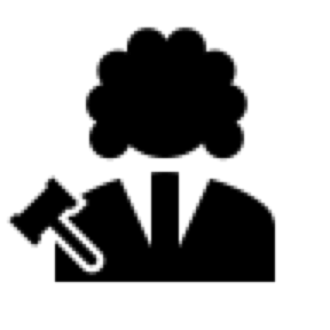 POSTDATA 
Poetry Standardization and Linked Open Data
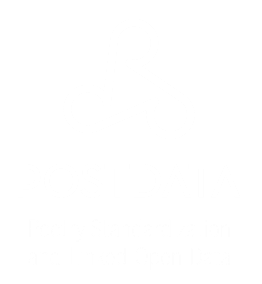 Pregunta de investigación
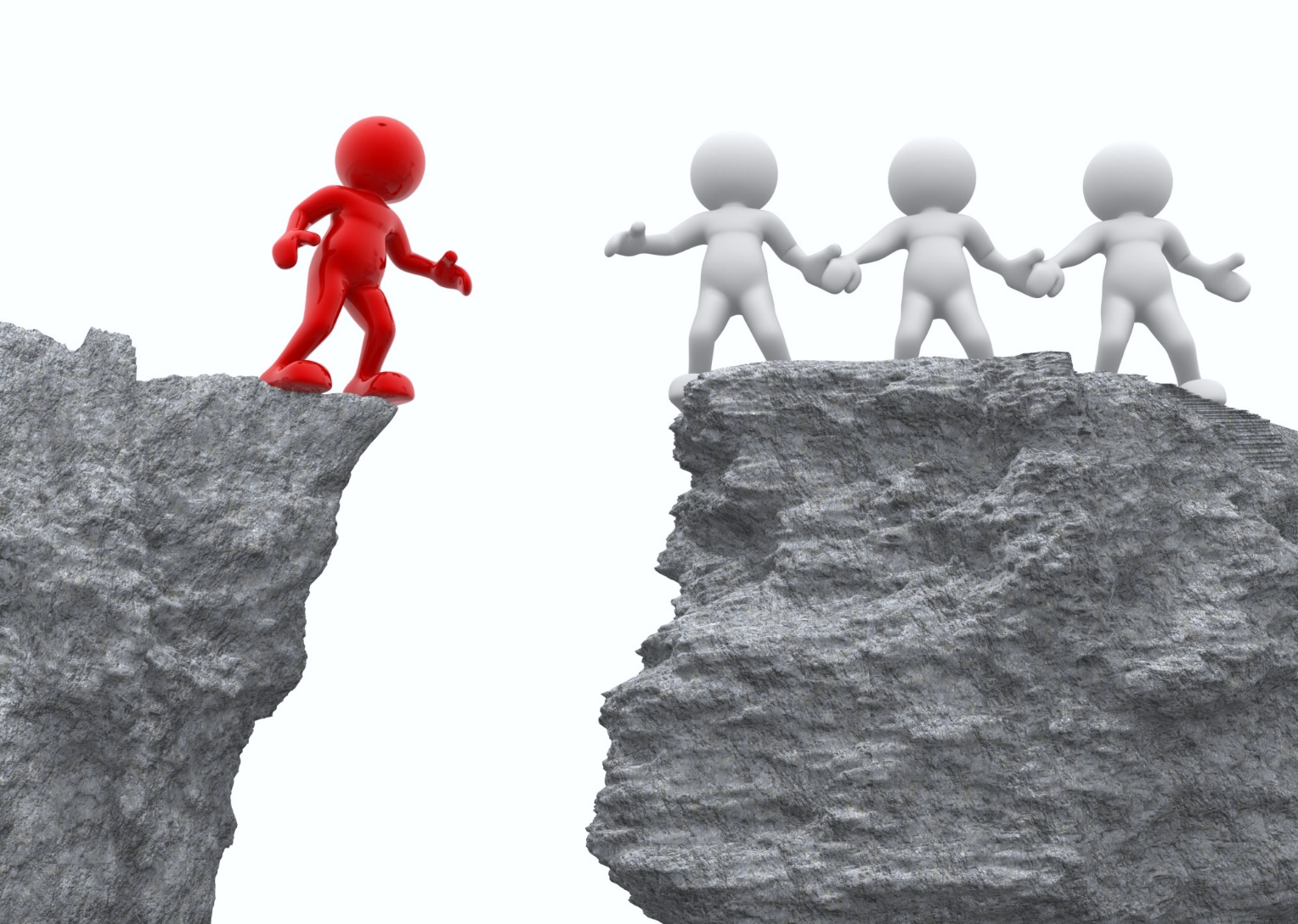 POSTDATA 
Poetry Standardization and Linked Open Data




bridging the digital gap among traditional cultural assets and the growing world of data
[Speaker Notes: We can define postdata project using a kind of moto
Postdata projet try to bridge the digital gao amomg traditional cultrural assest and the growing of data]
Visión POSTDATA: facilitar la investigación através de la transformación digital
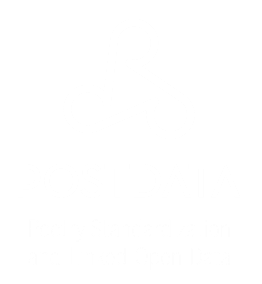 Humanidades digitales
Investigación Tradicional
Automatic syllable counter
Contar sílabas con lapíz
Comparar miles de poemas a la vez
Comparar dos o tres poemas a la vez
Buscar miles de similitudes entre muchos documentos
Buscar alguna similitud entre documentos
Colaborativa, interdisciplinar
Investigación individualizada
[Speaker Notes: POSTDATA is a project  whose Vision is to ease humanists research through its digital tranformation
What does it mean?
Traditionaly there was a research proceess, clearly defined. 
For example if we pay attention to prosodic analysis of poems, count sylables was made by hand now it is possible use  automatic syllable counters
If we think in  Comparative literature, it was possible to compare two o three poems at a time but now its is possible to compare a buch of poems

If we focus inthe intertextuality understood asto look for similar evidences in differente papers or in the archives , now it is possible look for more evidence in more poems

And finally we have shiftted from the individual rearbn process t ao collaborate research process by usin the technology

So The the use of technloloy has change the reseach process.]
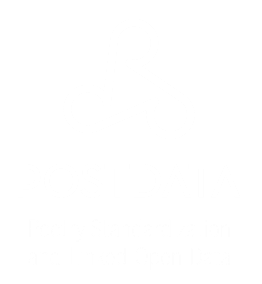 Tres Pilares
Infraestructura semántica
Poetry Lab
Entorno virtual de investigación
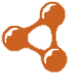 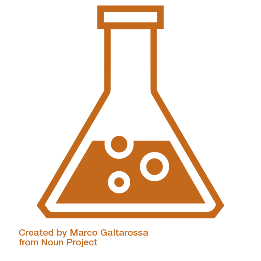 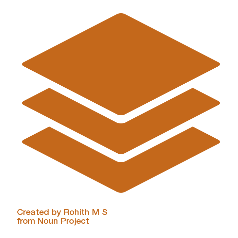 Ontologia
y
Linked open data
Digital Scholarly Editing
Natural language processing
[Speaker Notes: With this ideas on mind POSTDATA is being developed around three axis or pillars]
Tecnología
ONTOLOGIA Y LINKED OPEN DATA
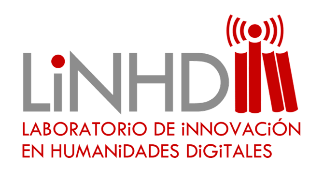 Modelo de Dominio para la Poesia Europea
¿ Qué es un Poema?
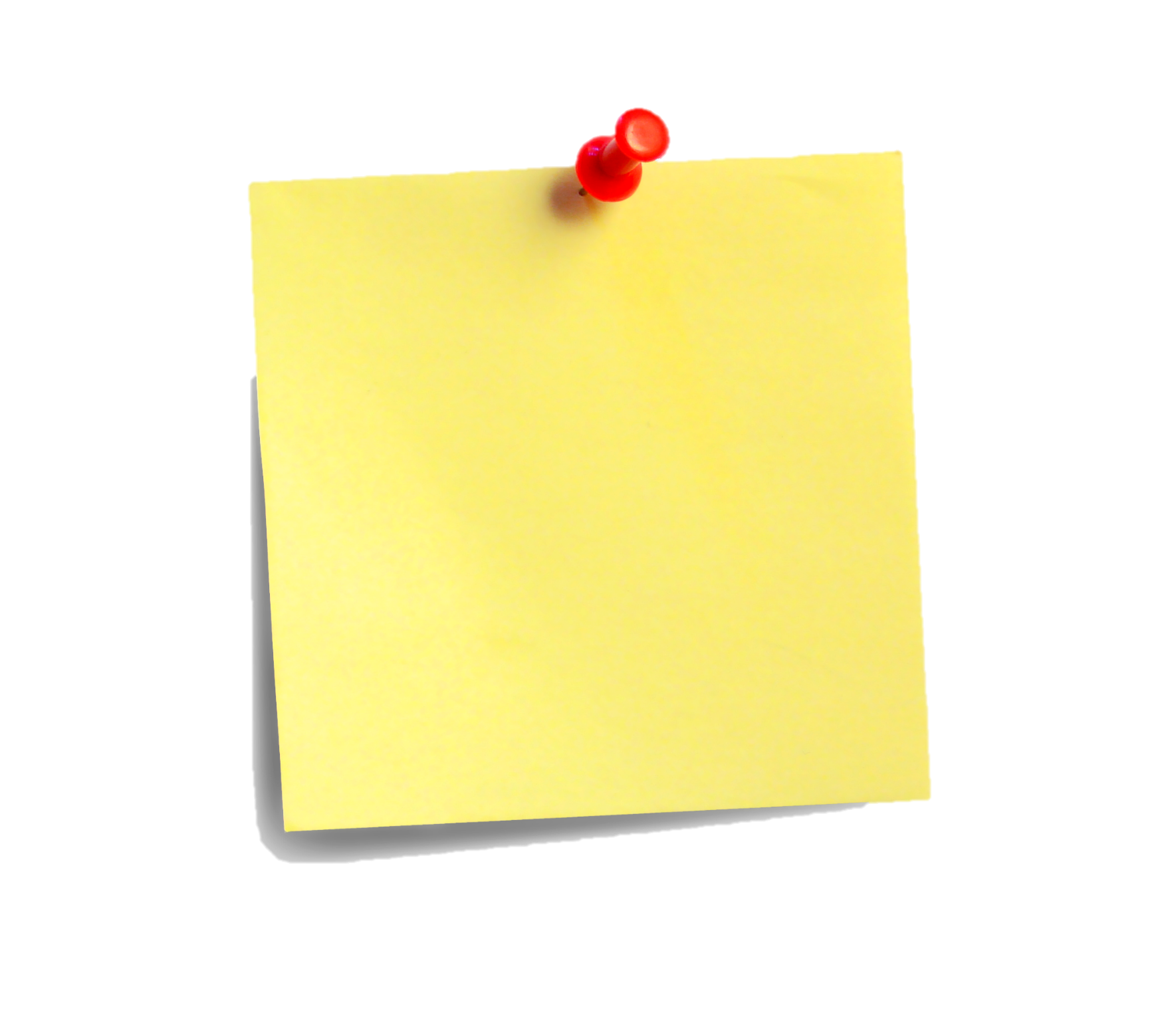 Estuans intrinsecus        ira vehementiin amaritudine        loquor mee menti.factus de materia        levis elementi
4	folio sum similis,        de quo ludunt venti.
 
	Cum sit enim proprium       viro sapienti,supra petram ponere        sedem fondamenti,stultus ego comparor        fluvio labenti,
8	sub eodem aere        numquam permanenti.
	Feror ego veluti        sine nauta navis,ut per vias aeris        vaga fertur avis;non me tenent vincula,        non me tenet clavis,
quero mei similes        et adiungor pravis.
	Carmina Burana, 191
Author
Title
Incipit
Manuscript
Post quem 
Ante quem
Language
Topics
Edition
Online edition
Work
Isometrism
Isostrophism
Metrical scheme
Rhyme scheme
Rhyme
Musical  notation
Number of stanzas
Number of lines
Poetic form
[Speaker Notes: It eve more clear if  you think in a really simple question 
What does it define a POEM ?
I am pretty sure that  most of you have a similar definition  or al least share the same properties
AS for example 
 but  I am not sure if you share the same vocabulary for the different properties]
Modelo de Dominio para la Poesía Europea
RPHA - Hungary
BedT - Italy
Cantigas Oxford
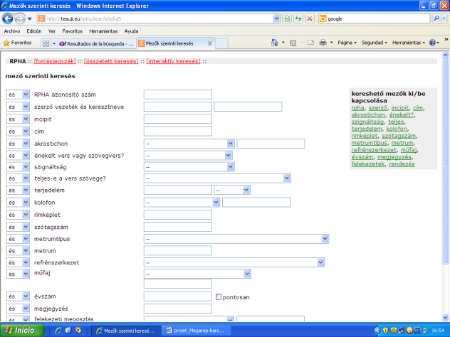 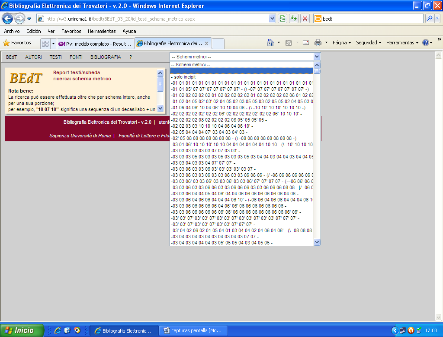 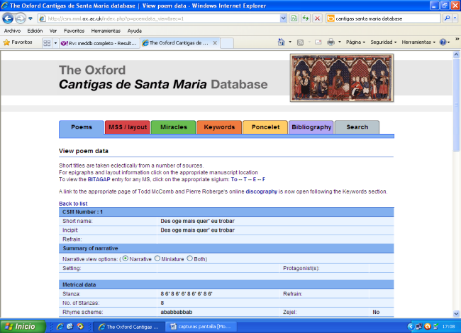 El puzzleInvestigador
Analecta Hymnica Latin
MedDB2 – Galicia
Naetebus - France
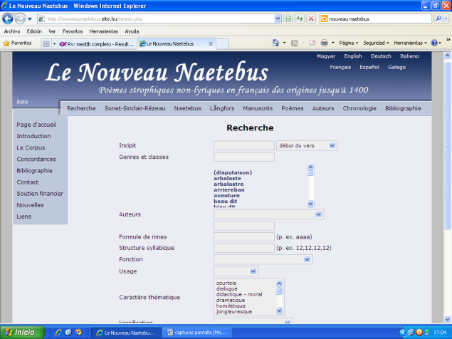 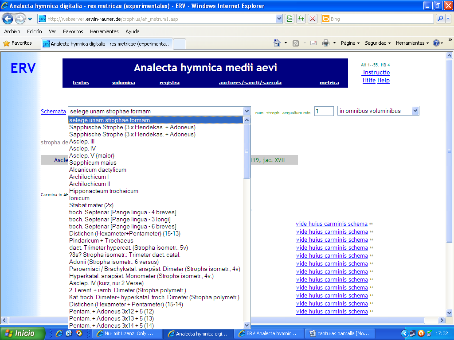 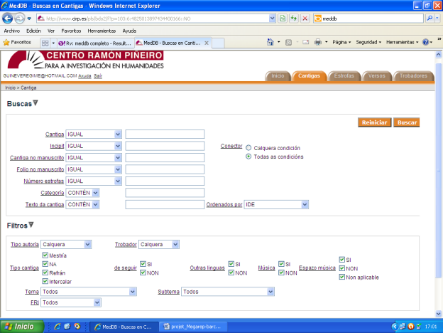 Mirabile - Italy
ReMetCa - Spain
Skaldic - Scandinavia
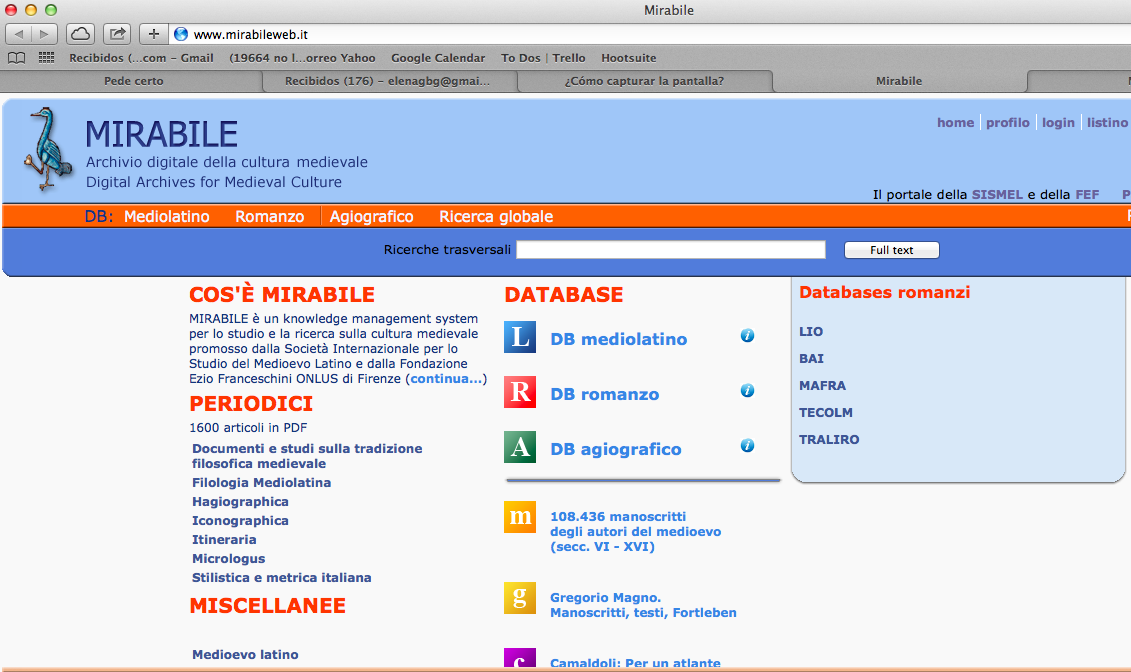 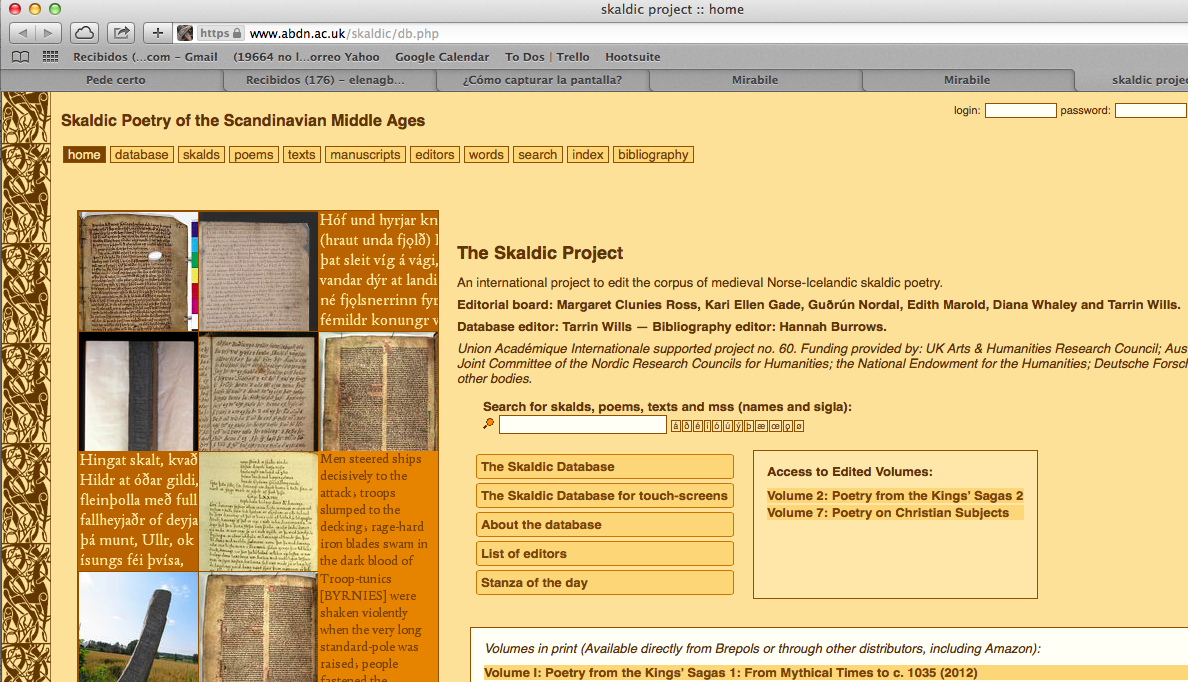 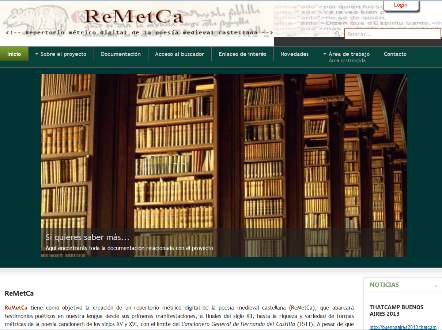 [Speaker Notes: This is because actually we have a big puzzle of digital poetic repertories
These are just a small part  them 
Earch research build her own repertory fit to her needs, forgotten the possibility of share the knowdledge]
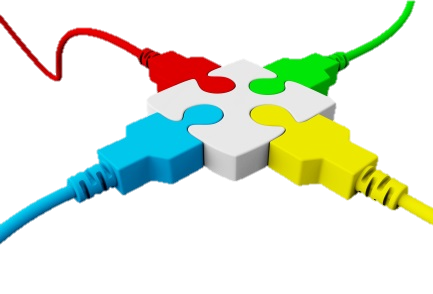 [Speaker Notes: So it is easy to  wonder How can we join them? How can we solve this puzzle?]
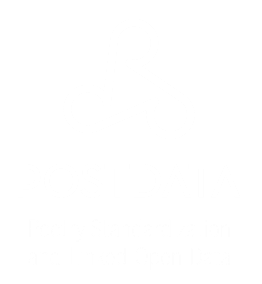 ¿Cómo lo hacemos ?
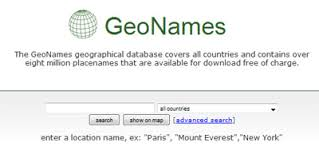 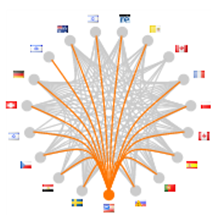 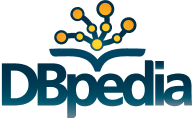 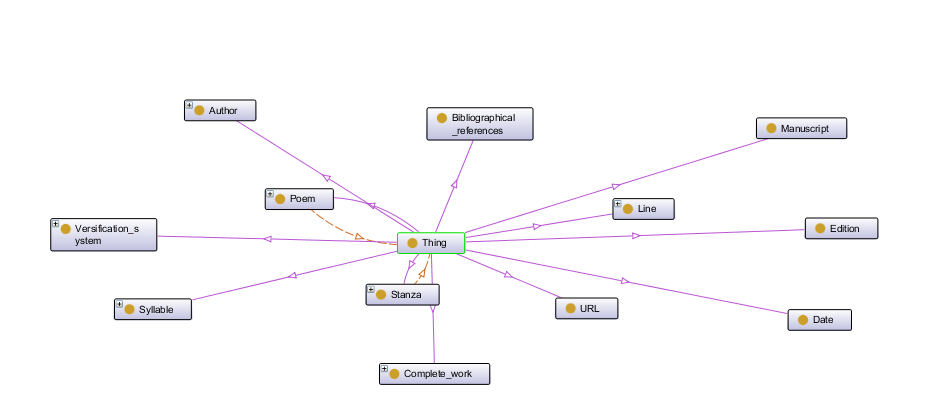 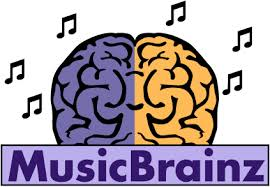 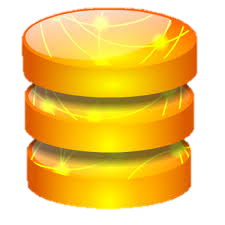 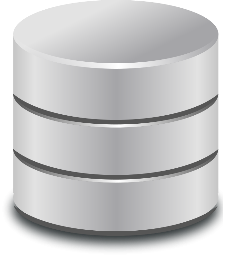 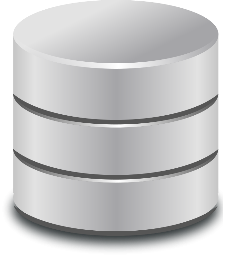 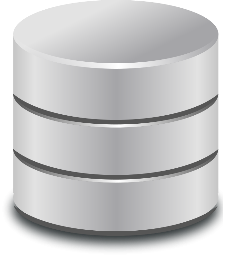 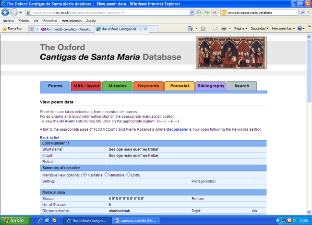 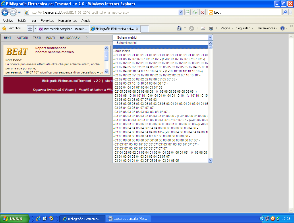 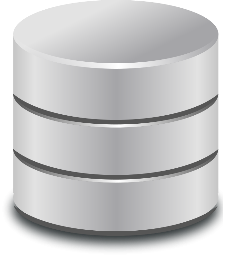 Spanish 
poetry
Latin poetry
Galician
poetry
Italian
poetry
Occitan
poetry
French 
poetry
[Speaker Notes: Well  the answer to this  question is modeling them. So Postdata looks for for an abstract model
 with common elements across the  different poetic systems, integrating in just one  and unique and if it is possible standard one model]
Metodología para construir conocimiento
Objetivo: Eliminar los silos de información
Clave: 
Estandarización
interoperabilidad
 Herramientas
Linked Open Data
Pasos
Definición de un modelo conceptual
Definir una ontología
[Speaker Notes: And the resutls is  DOMAIN SEGUIR LEYENDO
BUILT AROUND  TWO KEY CONCEPTS


LEER 

TAKE ADVANTAGE OF THE MOST ADVANTAGEOUS PARADING

This model as I told you before it is already develop ed and we are now in the verification phase and I invite you to share your knowledge with us.]
Domain Model for European Poetry
Conceptual model from the analysis of repertoires
41 entities
490 attributes 
407 relationships
P-dates
P-relatedEntities
olo
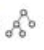 Red de Ontologias de POSTDATA
P-dates
P-relatedEntities
olo
Core
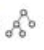 P-commonProperties
Additional Contents
OP-partof
Transmission
P-commonProperties
Literary
Analysis
Music
ProsodicElements
Structural Elements
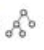 ONTOLOGIES
P-dates
P-relatedEntities
olo
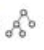 MODULES
P-commonProperties
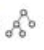 olo
ONTOLOGICAL
 DESIGN PATTERNS
P-commonProperties
OP-partof
OP-partof
Un ejemplo de LOD in Postdata
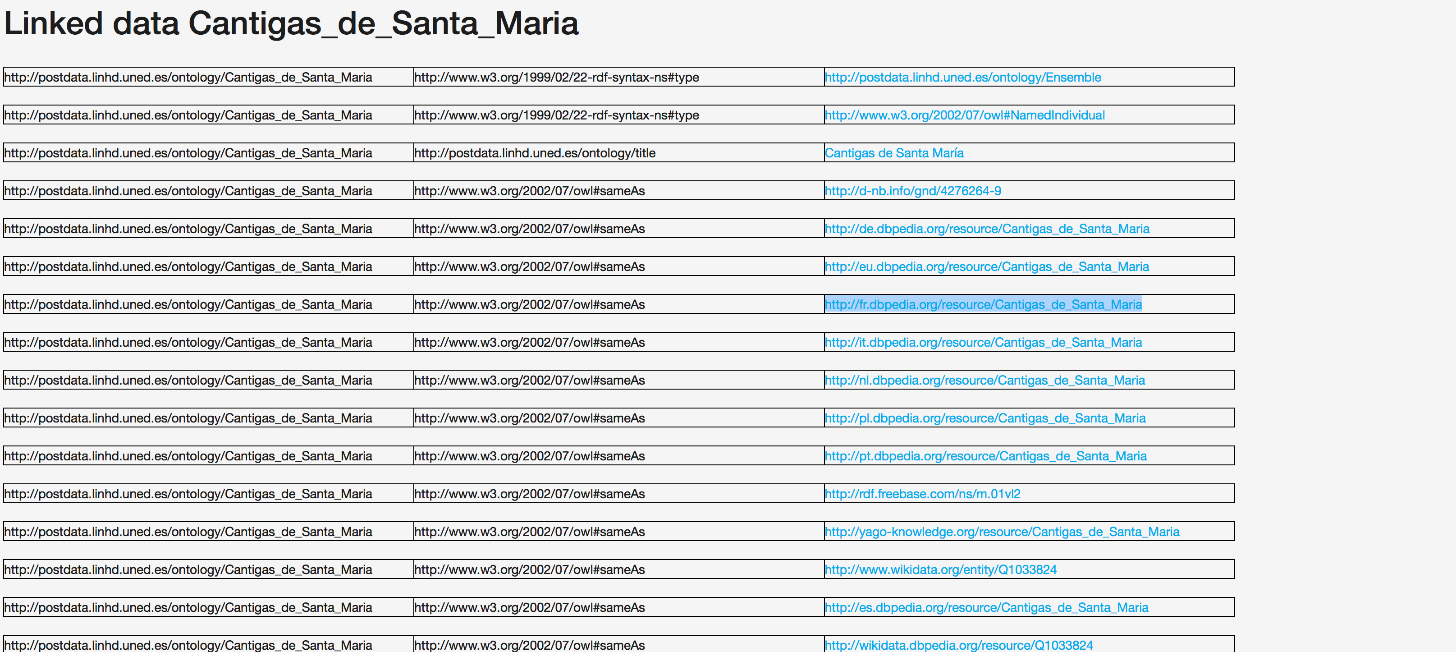 POETRY LAB
Poetry Lab
Herramientas para análisis de poesía (automática)
4 áreas de interés
Metrica
Centrado en la scansion: ritmo, versos, estrofas 
Estilo
Figuaras retóricas( sintáctico)
Semantica
Temas
Named Entity Recognition
Sentimientos
Figuras retóricas (semantica)
Intertextualidad
Sistemas recomentadores
Relación imagen y música
[Speaker Notes: REGARDING POETRY LAB 
 I have to SAY that it is a marketplace for NLP tools devoted to poetry analysis techniques insofar as literary phenomena rely on lingusitic treits.]
Poetry Lab: NER
Name Entity Recognition
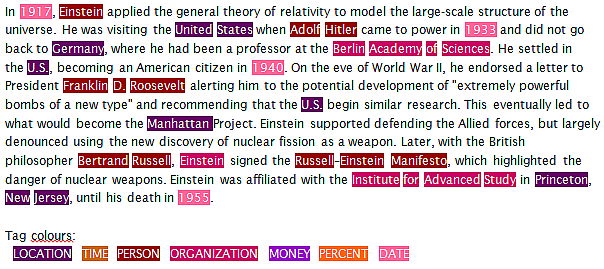 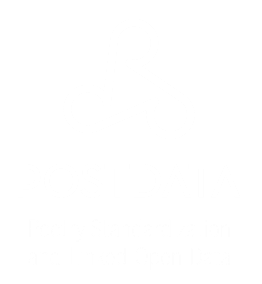 Acceso en abierto e infraestructura
Contenidos libres y  acceso en abierto
Project website
Blog
News
Results
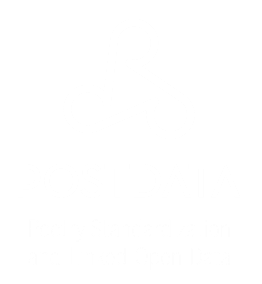 Herramientas y canales
Audio&
Video
Open Access
OpenAire
UNED
Zenodo
repositorios
Video conferencias
Webinars
Podcastts
CONTENT
Social Media
Events
Participation at events/conferences
Organization of events / workshops
Facebook
Linkedin
Twitter
Google +
Print materials
Poster
Flyer 
Brochure
Publications
¿Quién da este soporte ?
Bibliotecas
Mantener infraestructuras interoperables-> sostenibilidad de los proyectos:
DAriaH
Clarin
Definir e implementar acceso en abierto
Digitalización de fondos
Estandarización
Vocabularios controlados
Ontologías………..
Frenos/ Retos a abordar
Falta de liderazgo Institucional
Dónde estamos?
Ministerio de educación ,cultura, industria…. Y lo que se inventen

Resistencia al cambio

El mundo universitario

Aceptación de la interdisciplinaridad
Aceptación en la academia de un área 	en si misma:
Evaluación proyectos, 	revistas.
El futuro de las Humanidades Digitales.
Nuevas generaciones. Nativos digitales

Que se considere una disciplina en si misma: No es sólo humanidades, No es sólo digital (computacional)

Colaboración

No ser ombliguista
sros@scc.uned.es
http://postdata.linhd.uned.es
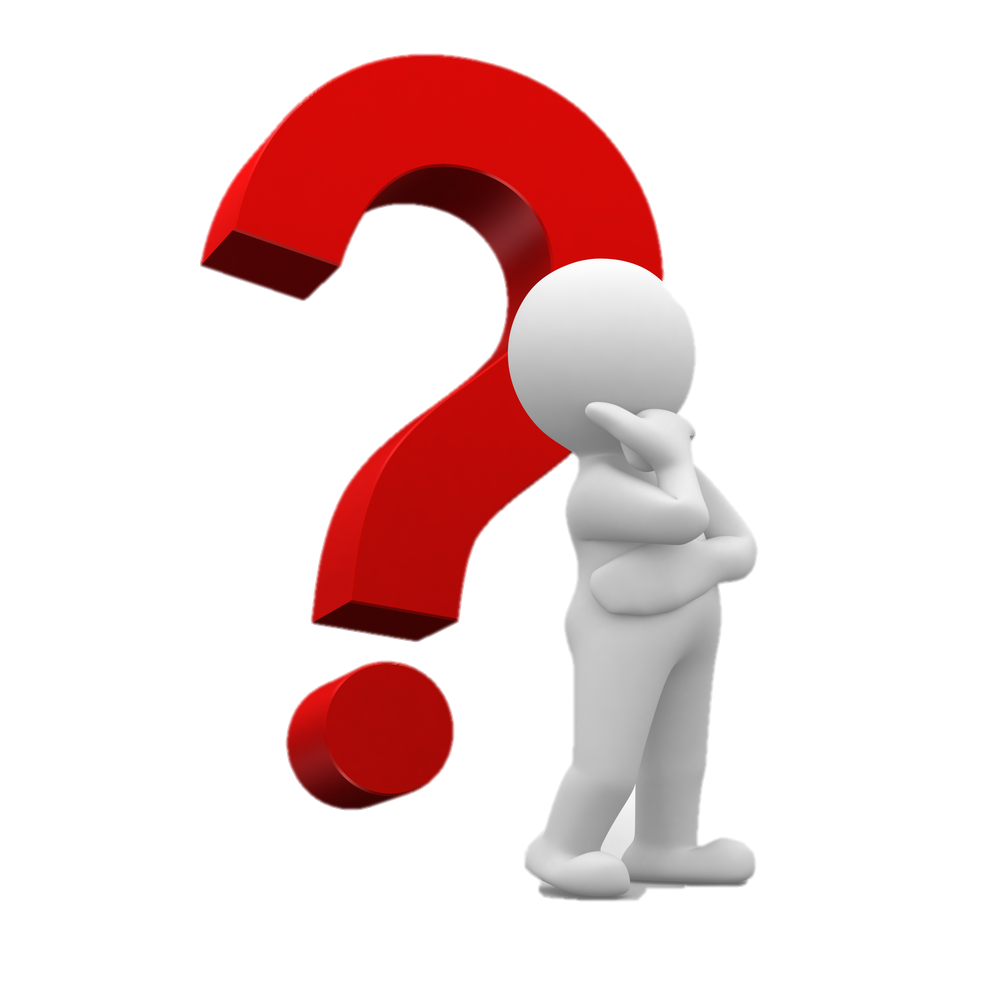 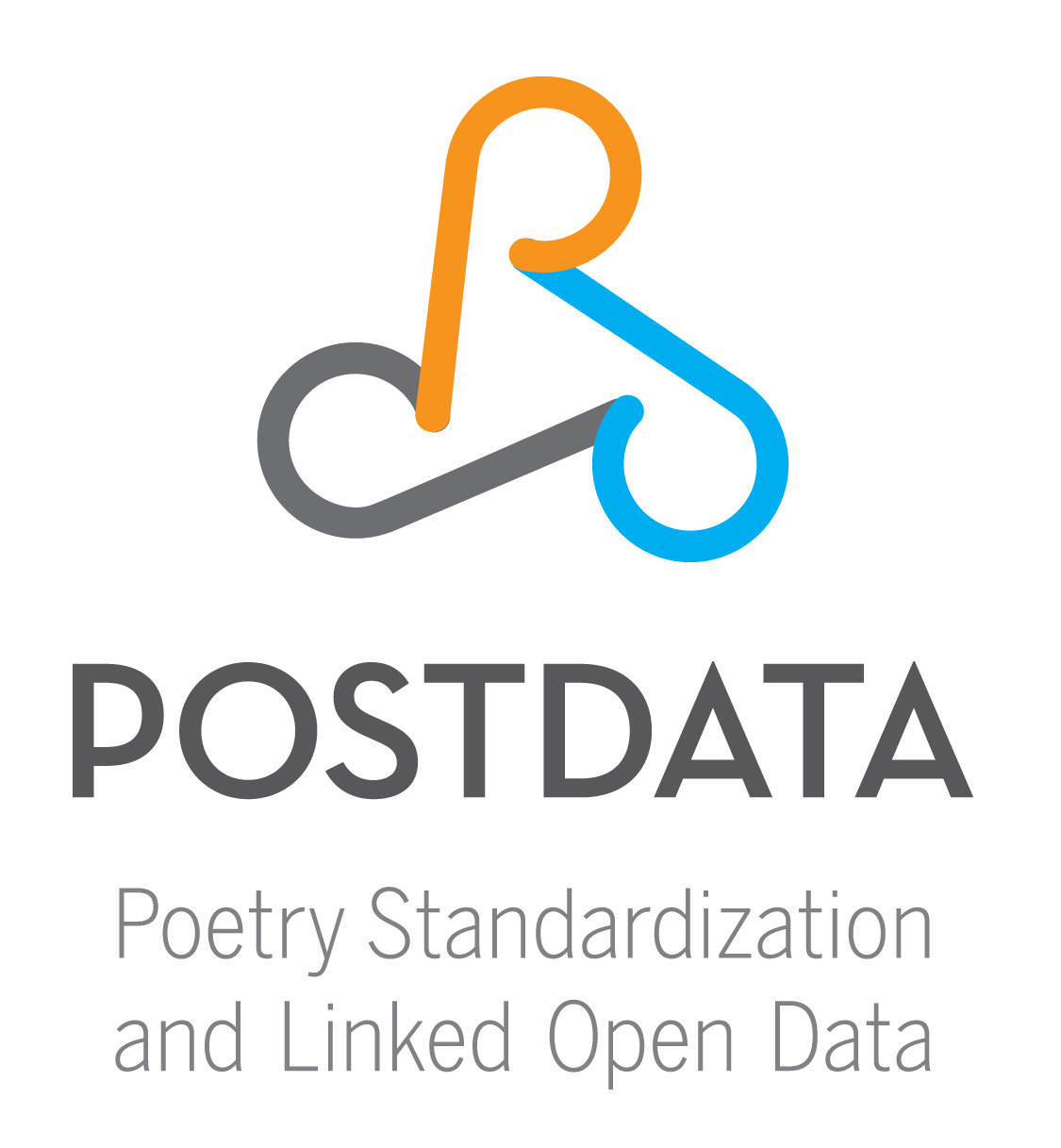